ESCENARIO DE RIESGO

IDENTIFICACIÓN DE PROBABLES LOCALIDADES AFECTADAS
PRONÓSTICO DE PRECIPITACIONES 30/11/2017 (10:00 HORAS)
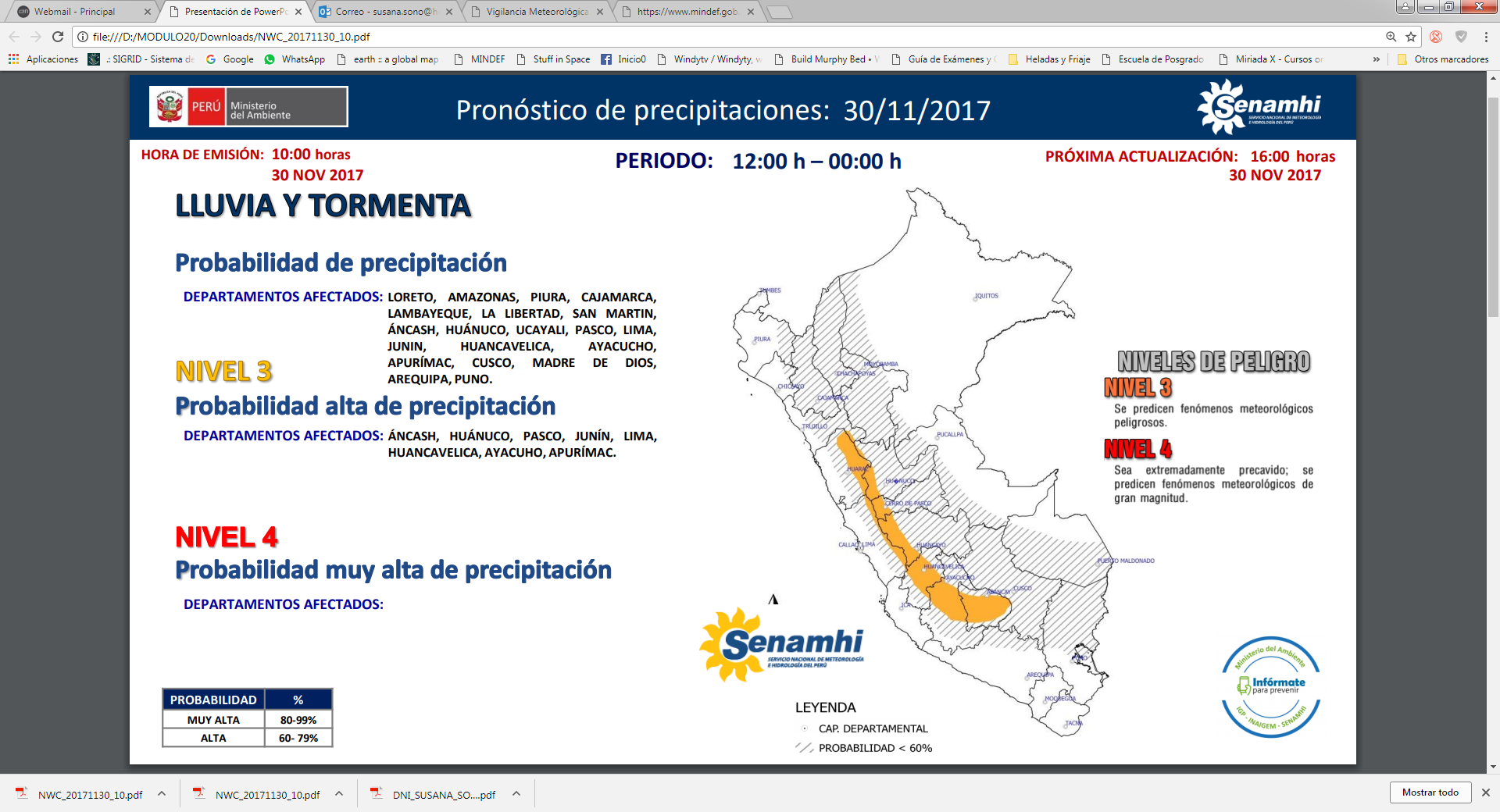 Mapa de exposición alta por MOVIMIENTOS EN MASA Según el Pronóstico de Lluvias
Mapa de exposición alta por INUNDACION Según el Pronóstico de Lluvias
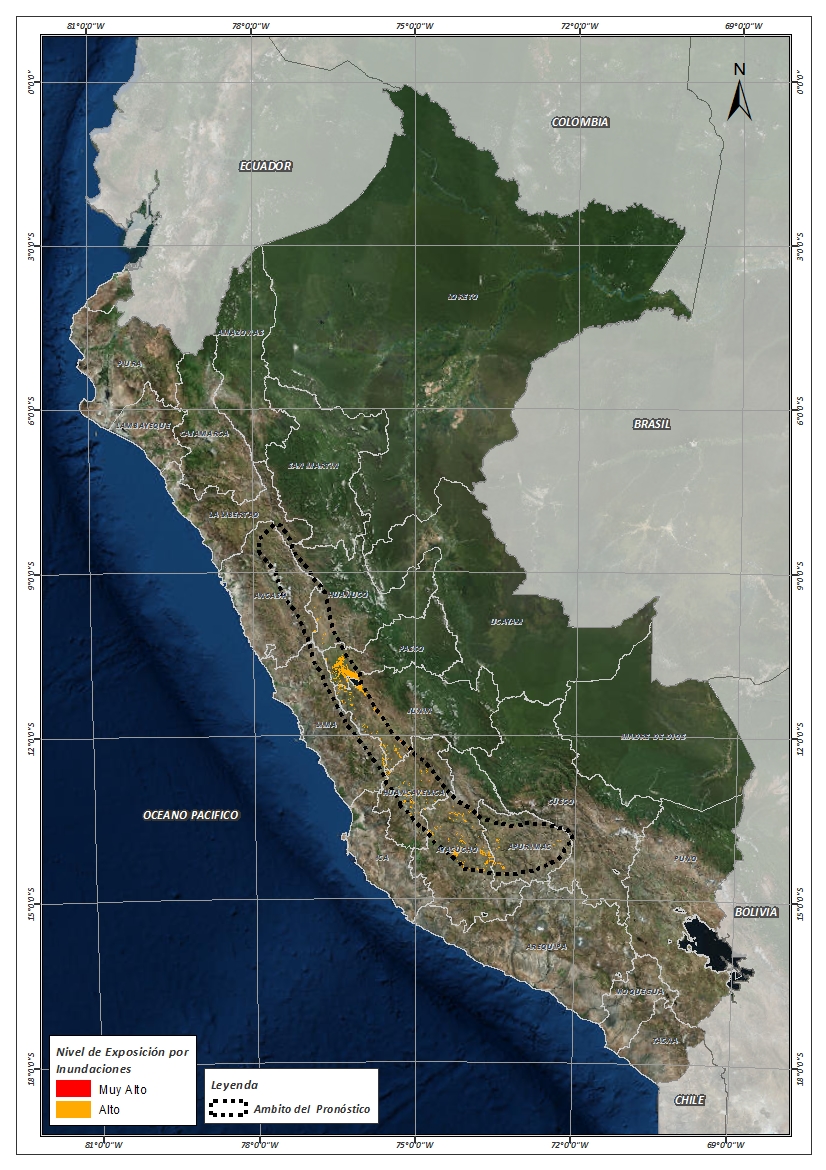 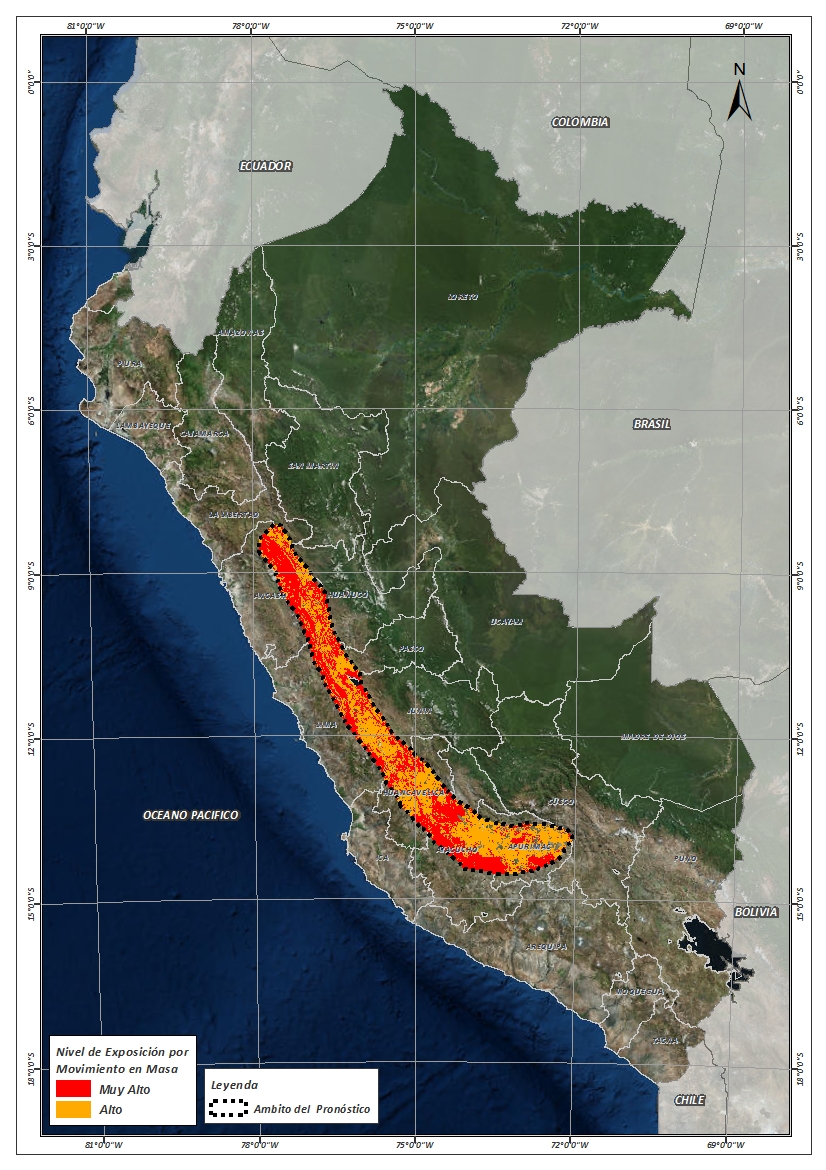 Distritos expuestos por inundación
7 Departamentos
Distritos expuestos por Inundación
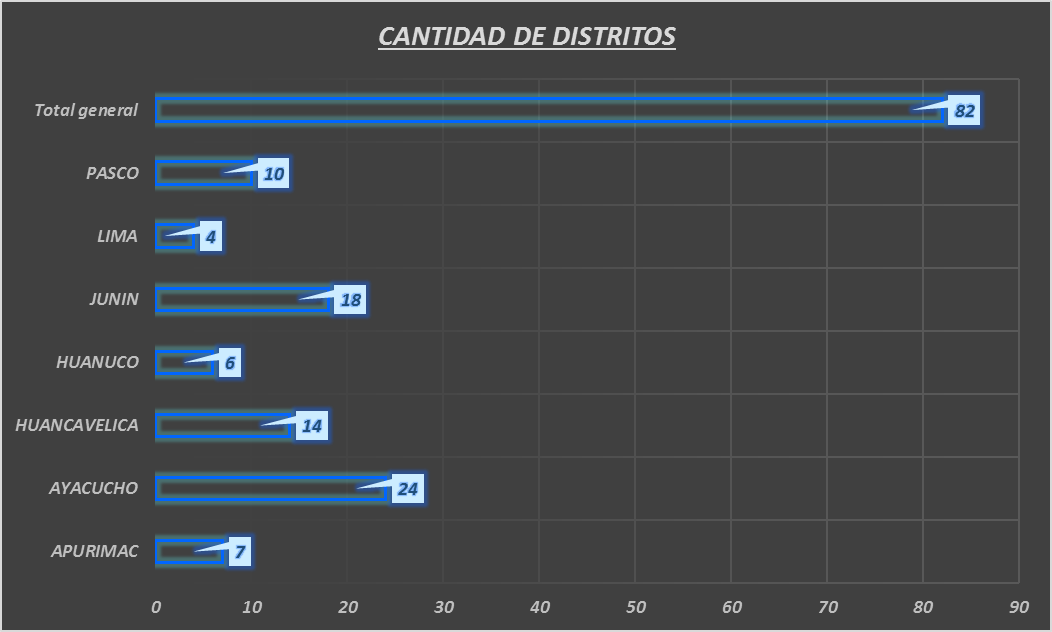 82 Distritos
Población expuesta por Inundación
7 Departamentos
Población expuesta por Inundación
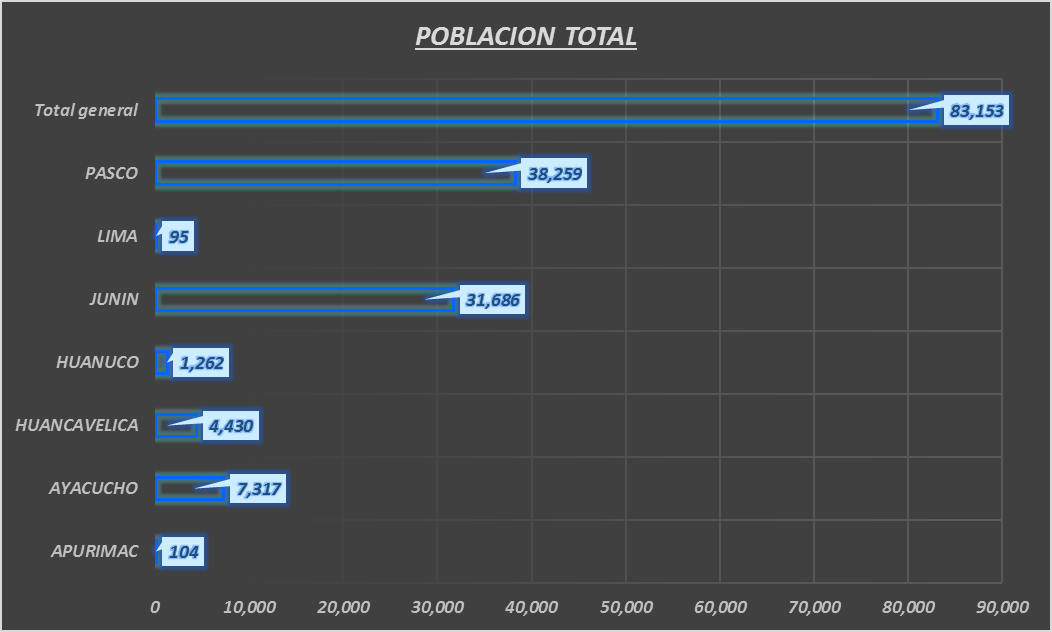 83,153 Total de Pobladores
Distritos expuestos por movimiento en masa
10 Departamentos
Distritos expuestos por movimiento en masa
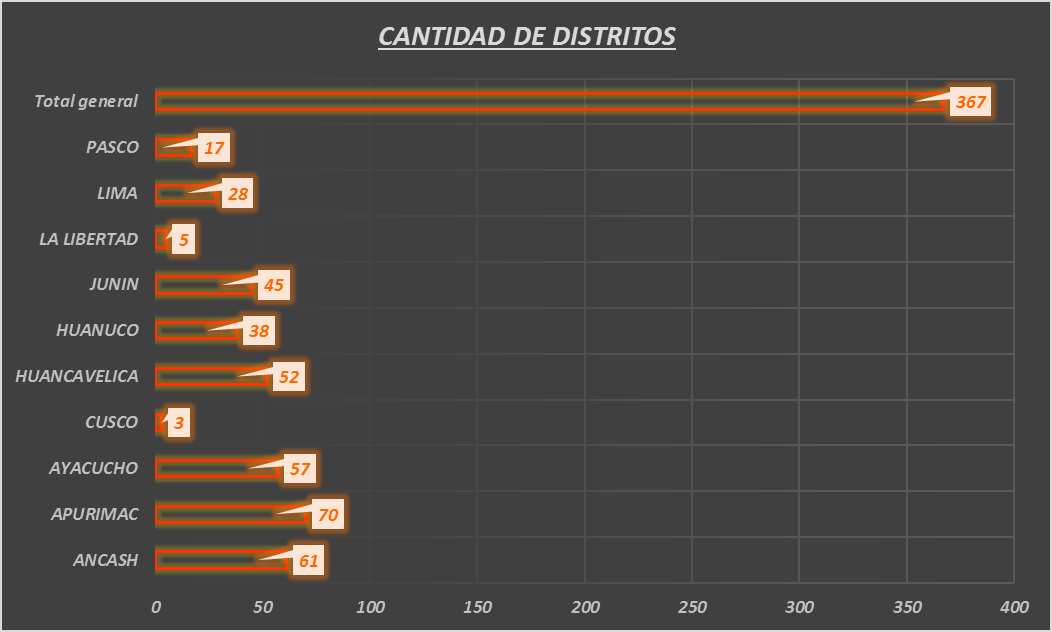 367 Distritos
Población expuesta por Movimientos en Masa
10 Departamentos
Población expuesta por Movimientos en Masa
1’284,787 Total de Pobladores
Consultas:
soporte-sigrid@cenepred.gob.pe